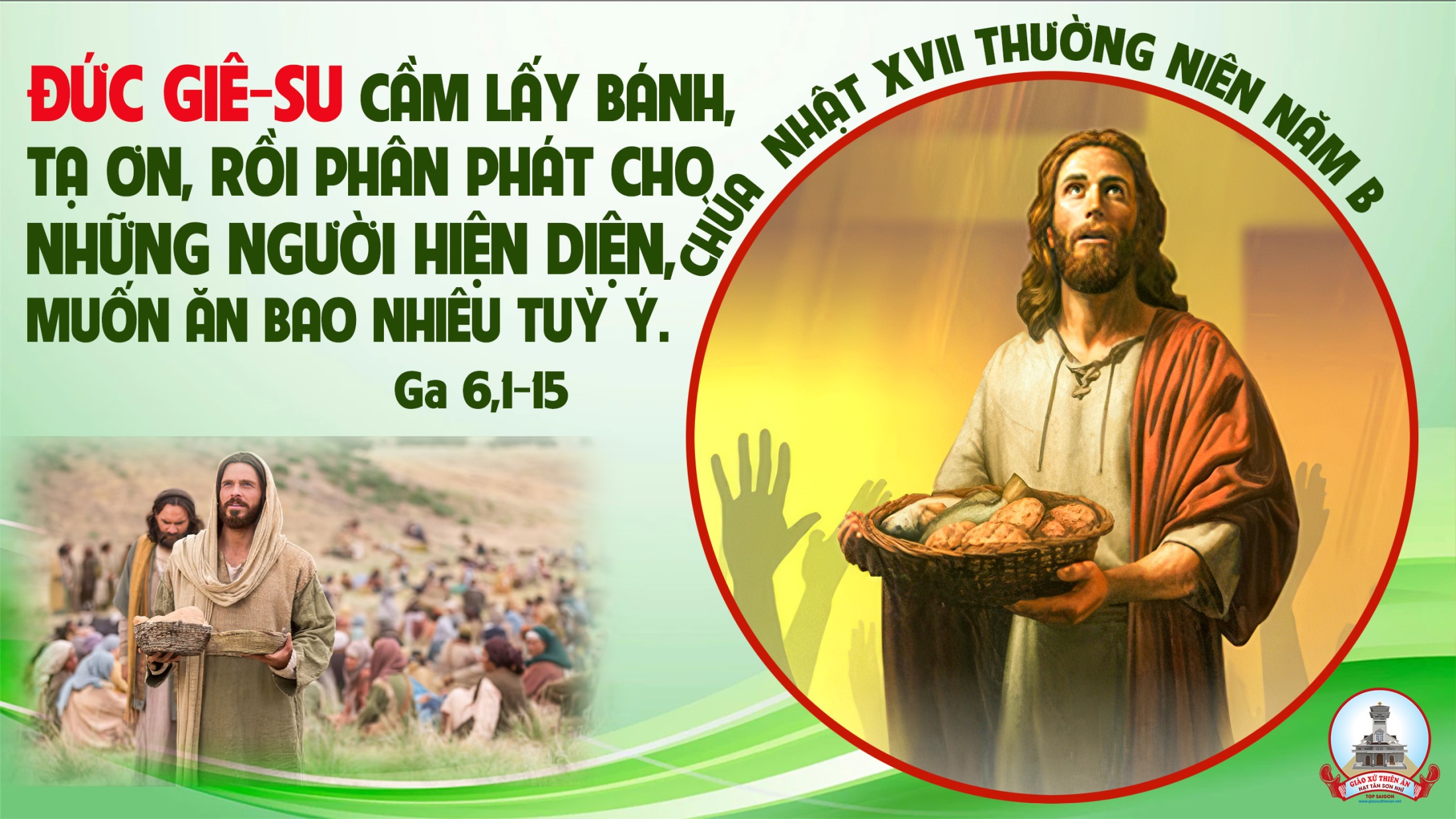 TẬP HÁT CỘNG ĐOÀN
Đk: Lạy Chúa, khi Ngài rộng mở tay ban là chúng con thoả thuê muôn vàn.
Alleluia-Alleluia
Một tiên tri vĩ đại đã xuất hiện giữa chúng ta, và Thiên Chúa đã viếng thăm dân Ngài.
Alleluia…
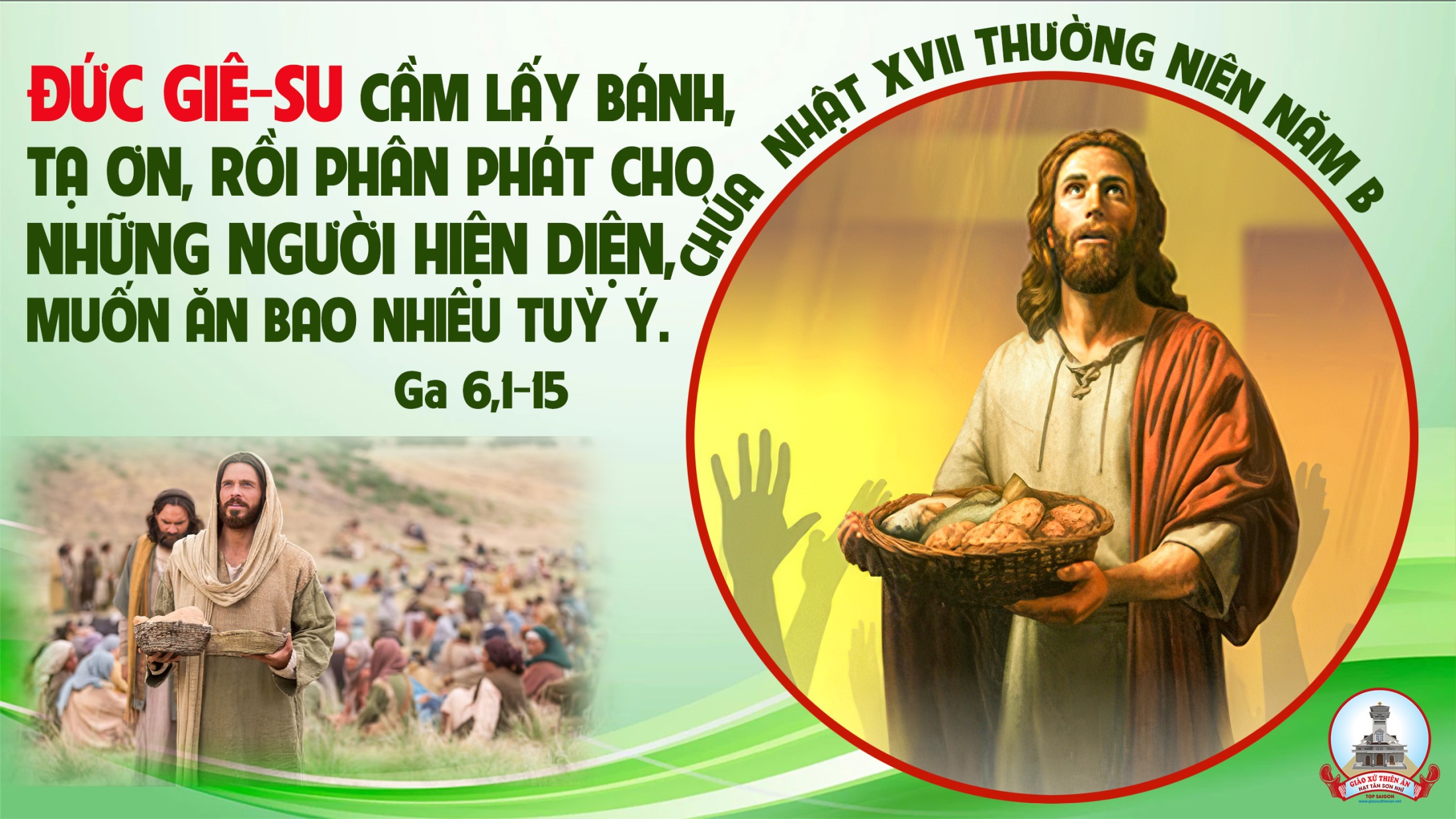 Ca Nhập LễBƯỚC VÀOLm. Phạm Liên Hùng
Đk: Bước vào, bước vào nơi thánh cung. Niềm vui cao dâng ngút bay chín từng. Bước gần, bước gần trước thánh nhan. Hồn con sung sướng hát câu ca mừng.
Tk1: Chúa là Đấng con bao chờ mong. Giờ đây con đến tìm nơi náu nương. Sống gần Chúa con quên sầu thương. Niềm vui chan chứa tình yêu Chúa khôn lường.
>>
Đk: Bước vào, bước vào nơi thánh cung. Niềm vui cao dâng ngút bay chín từng. Bước gần, bước gần trước thánh nhan. Hồn con sung sướng hát câu ca mừng.
Tk2: Chúa mạch sống của bao tuổi xanh. Niềm vui phơi phới, niềm vui thắm xinh. Hướng về Chúa như mong bình minh. Hồn ai khao khát tìm thấy ánh xuân tình.
Đk: Bước vào, bước vào nơi thánh cung. Niềm vui cao dâng ngút bay chín từng. Bước gần, bước gần trước thánh nhan. Hồn con sung sướng hát câu ca mừng.
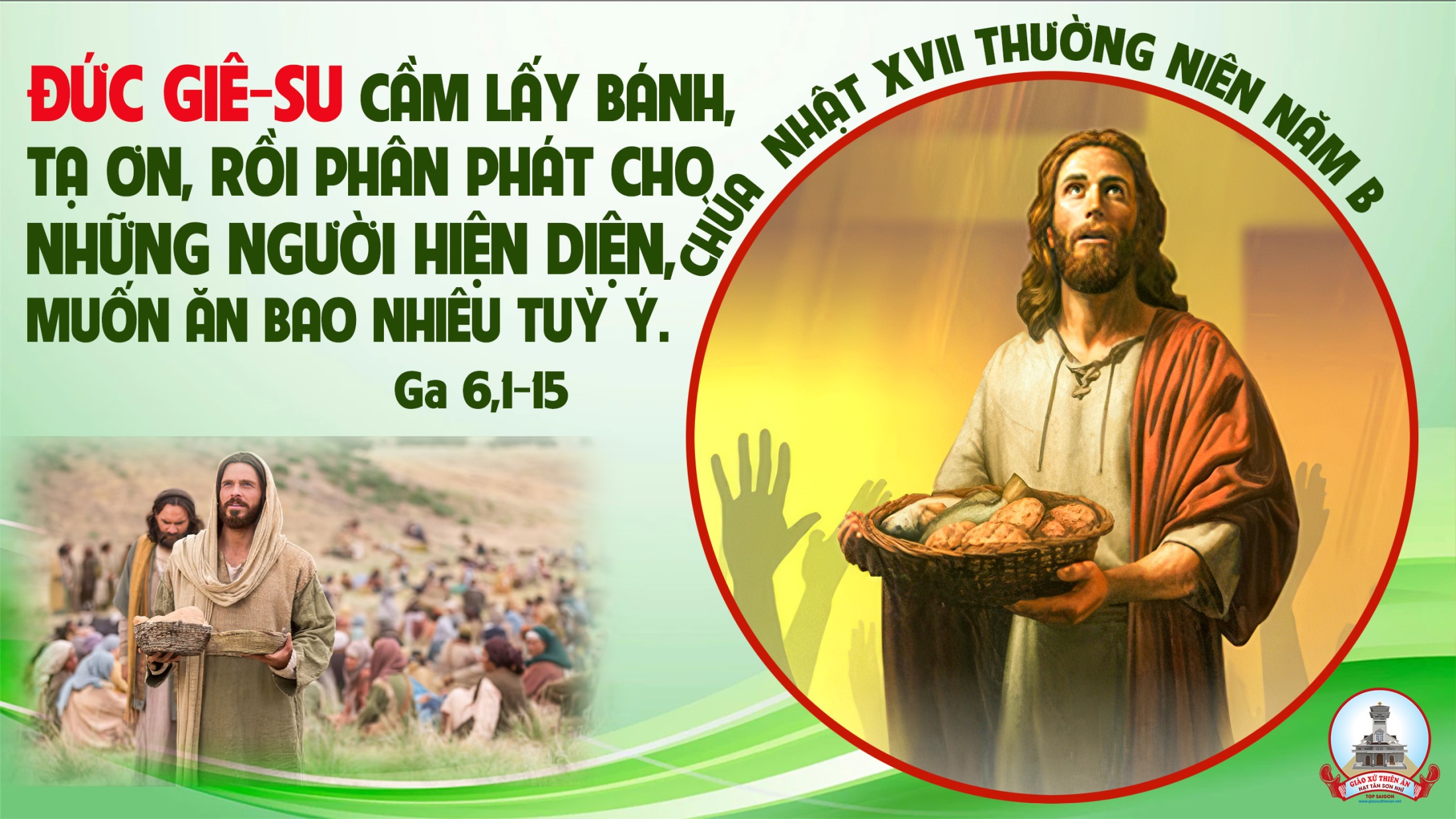 KINH VINH DANH
Ca Lên Đi 2
Chủ tế: Vinh danh Thiên Chúa trên các tầng trời. Và bình an dưới thế, bình an dưới thế cho người thiện tâm.
Chúng con ca ngợi Chúa. Chúng con chúc tụng Chúa. Chúng con thờ lạy Chúa. Chúng con tôn vinh Chúa. Chúng con cảm tạ Chúa vì vinh quang cao cả Chúa.
Lạy Chúa là Thiên Chúa, là Vua trên trời, là Chúa Cha toàn năng. Lạy Con Một Thiên Chúa, Chúa Giê-su Ki-tô.
Lạy Chúa là Thiên Chúa, là Chiên Thiên Chúa, là Con Đức Chúa Cha. Chúa xoá tội trần gian, xin thương, xin thương, xin thương xót chúng con.
Chúa xoá tội trần gian, xin nhận lời chúng con cầu khẩn. Chúa ngự bên hữu Đức Chúa Cha, xin thương, xin thương, xin thương xót chúng con.
Vì lạy Chúa Giê-su Ki-tô, chỉ có Chúa là Đấng Thánh, chỉ có Chúa là Chúa, chỉ có Chúa là Đấng Tối Cao, cùng Đức Chúa Thánh Thần trong vinh quang Đức Chúa Cha. A-men. A-men.
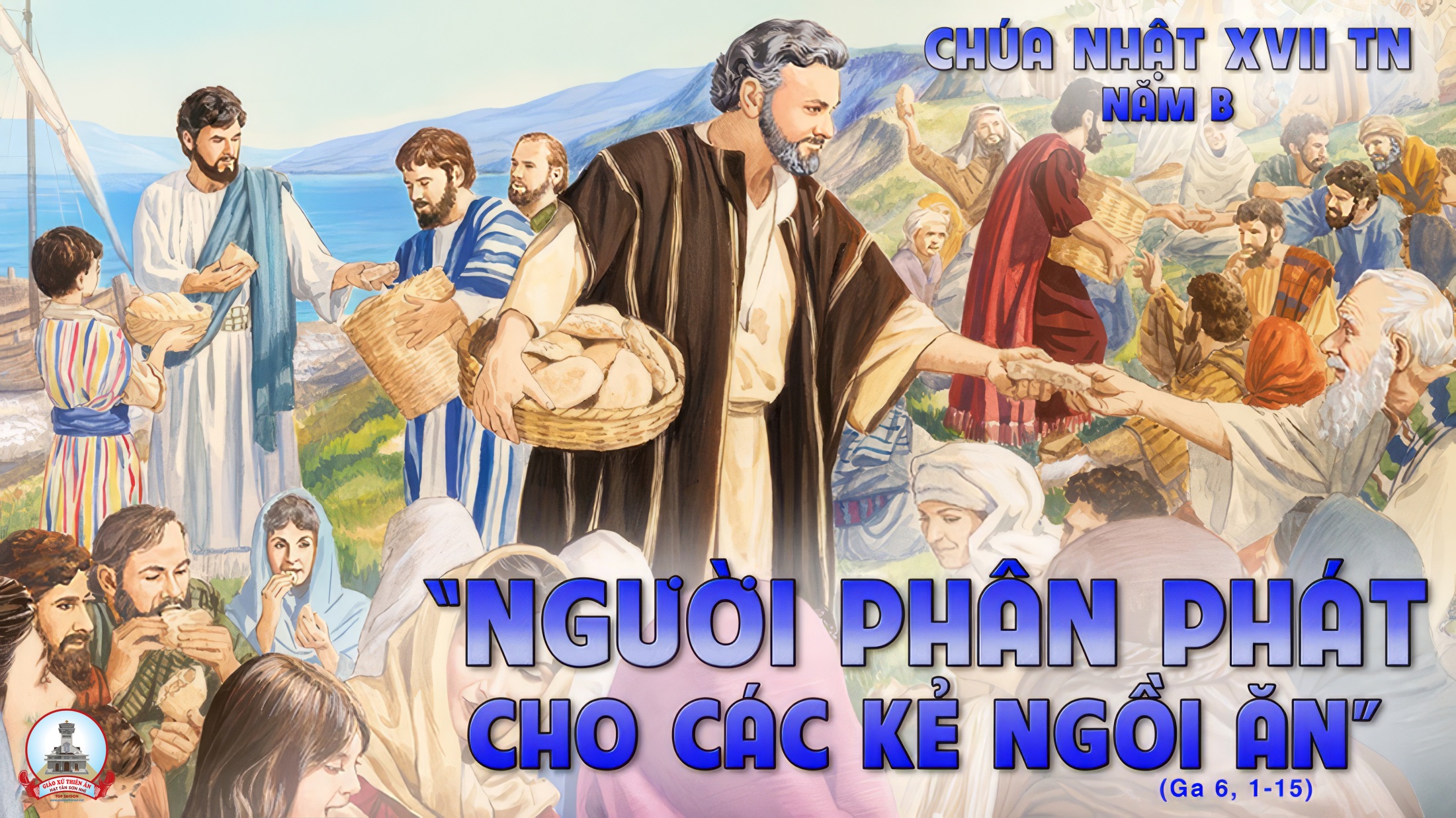 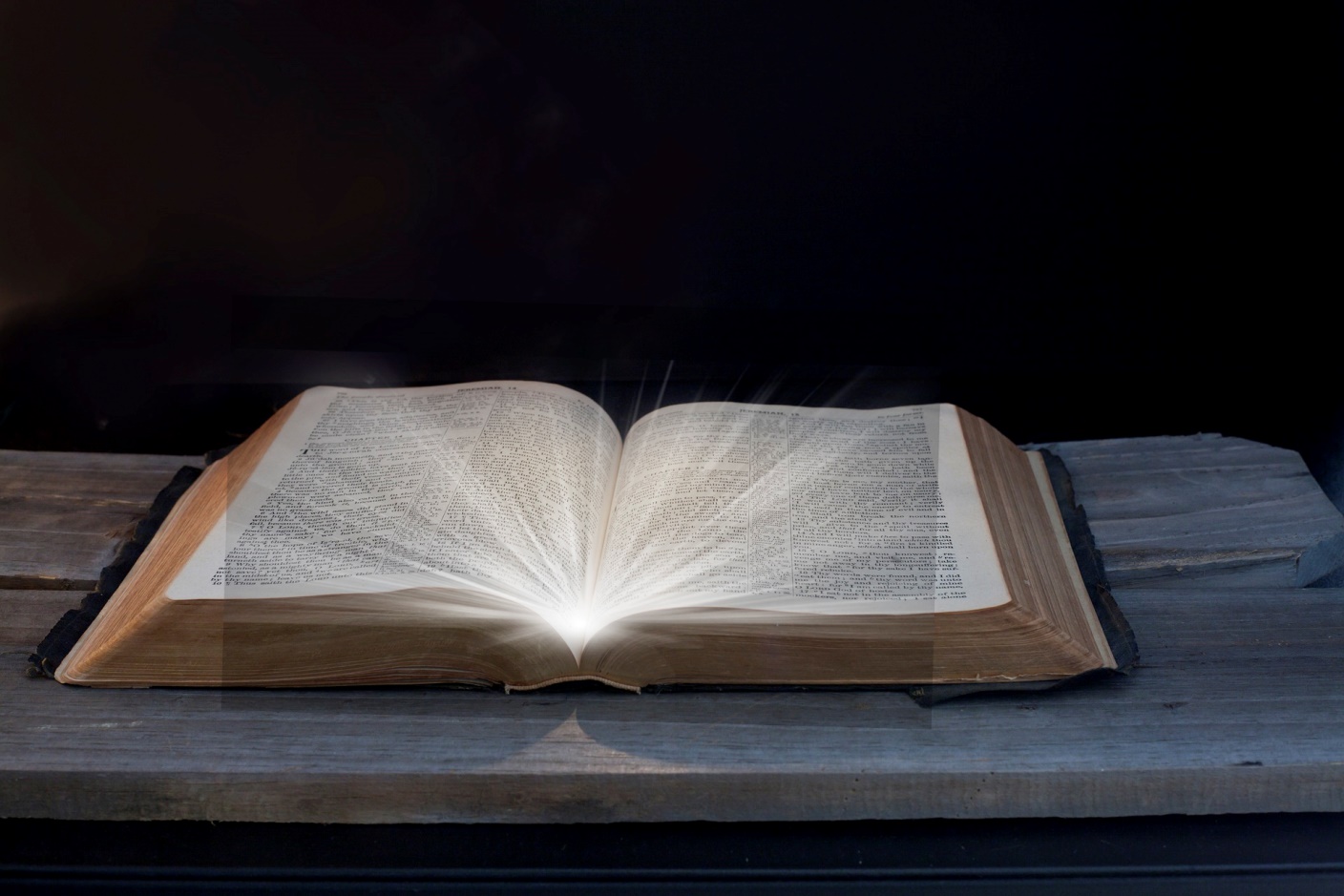 Bài Đọc 1.
Họ sẽ ăn, mà vẫn còn dư. Bài trích sách các Vua quyển thứ hai.
THÁNH VỊNH 144CHÚA NHẬT XVII THƯỜNG NIÊNNĂM B Lm. Kim Long03 Câu
Đk: Lạy Chúa, khi Ngài rộng mở tay ban là chúng con thoả thuê muôn vàn.
Tk1: Việc Chúa đã làm đều phải tán dương, tôi trung phải lên tiếng ca tụng. Nói lên rằng: Nước Chúa vinh hiển, Hãy cùng tuyên xưng: Chúa ta thờ thực rất quyền uy.
Đk: Lạy Chúa, khi Ngài rộng mở tay ban là chúng con thoả thuê muôn vàn.
Tk2: Lạy Chúa muôn loài nhìn lên Chúa thương, ban lương thực cho chúng theo giờ. Lúc tay Ngài ái tuất mở rộng, lúc Ngài thi ân, hết mọi loài đều sẽ thoả thuê.
Đk: Lạy Chúa, khi Ngài rộng mở tay ban là chúng con thoả thuê muôn vàn.
Tk3: Đường lối của Ngài đều rất chí công, bao công việc chan chứa ân tình. Chúa ở gần những kẻ kêu nài, những kẻ chuyên chăm biết tâm thành cầu khẩn Ngài liên.
Đk: Lạy Chúa, khi Ngài rộng mở tay ban là chúng con thoả thuê muôn vàn.
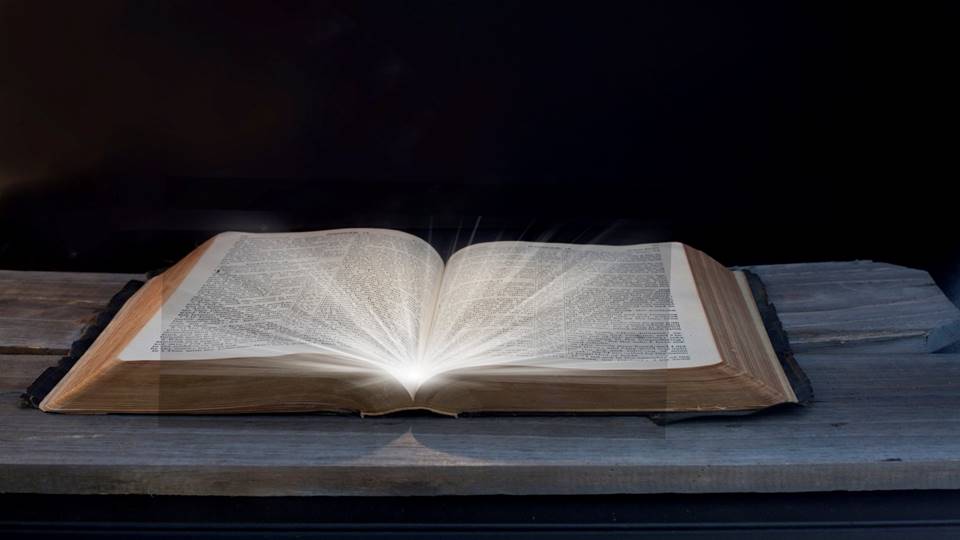 Bài đọc 2.
Chỉ có một thân thể, một Chúa,
một niềm tin, một phép rửa.Bài trích thư của thánh Phao-lô tông đồ
gửi tín hữu Ê-phê-xô.
Alleluia-Alleluia
Một tiên tri vĩ đại đã xuất hiện giữa chúng ta, và Thiên Chúa đã viếng thăm dân Ngài.
Alleluia…
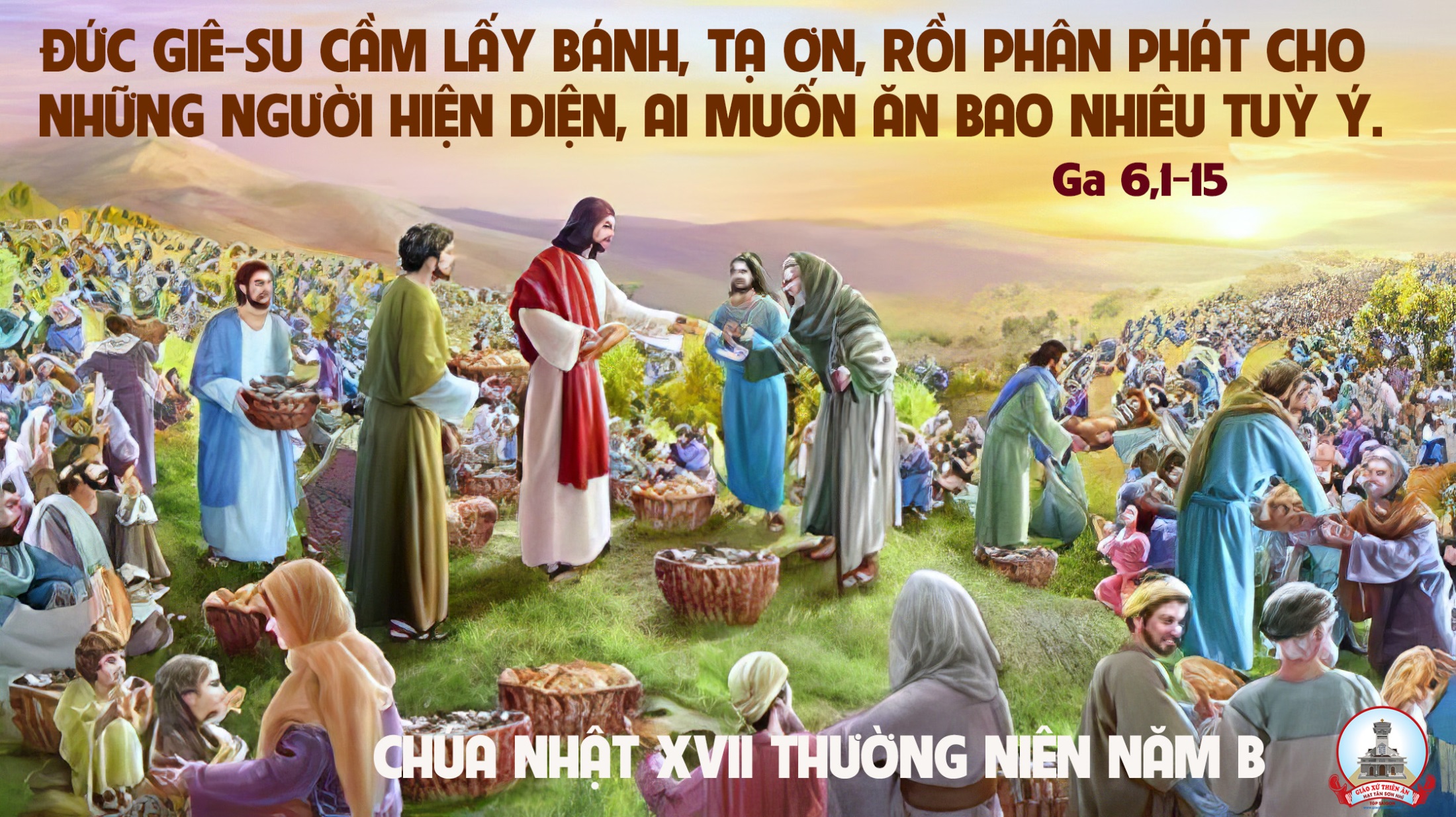 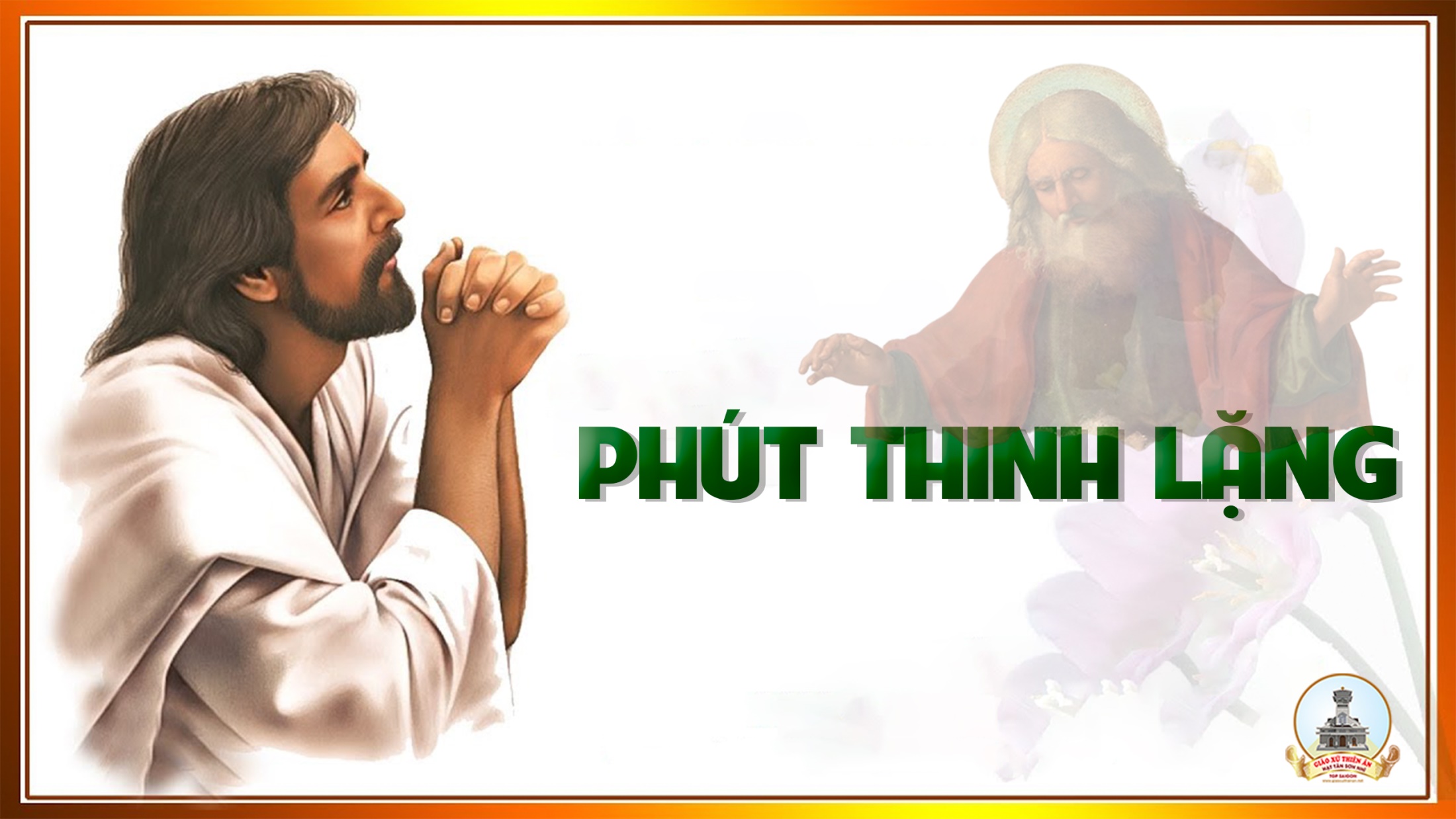 KINH TIN KÍNH
Tôi tin kính một Thiên Chúa là Cha toàn năng, Đấng tạo thành trời đất, muôn vật hữu hình và vô hình.
Tôi tin kính một Chúa Giêsu Kitô, Con Một Thiên Chúa, sinh bởi Đức Chúa Cha từ trước muôn đời.
Người là Thiên Chúa bởi Thiên Chúa, Ánh Sáng bởi Ánh Sáng, Thiên Chúa thật bởi Thiên Chúa thật,
được sinh ra mà không phải được tạo thành, đồng bản thể với Đức Chúa Cha, nhờ Người mà muôn vật được tạo thành.
Vì loài người chúng ta và để cứu độ chúng ta, Người đã từ trời xuống thế.
Bởi phép Đức Chúa Thánh Thần, Người đã nhập thể trong lòng Trinh Nữ Maria, và đã làm người.
Người chịu đóng đinh vào thập giá vì chúng ta, thời quan Phongxiô Philatô. Người chịu khổ hình và mai táng, ngày thứ ba Người sống lại như lời Thánh Kinh.
Người lên trời, ngự bên hữu Đức Chúa Cha, và Người sẽ lại đến trong vinh quang để phán xét kẻ sống và kẻ chết, Nước Người sẽ không bao giờ cùng.
Tôi tin kính Đức Chúa Thánh Thần là Thiên Chúa và là Đấng ban sự sống, Người bởi Đức Chúa Cha và Đức Chúa Con mà ra,
Người được phụng thờ và tôn vinh cùng với Đức Chúa Cha và Đức Chúa Con. Người đã dùng các tiên tri mà phán dạy.
Tôi tin Hội Thánh duy nhất thánh thiện công giáo và tông truyền.
Tôi tuyên xưng có một Phép Rửa để tha tội. Tôi trông đợi kẻ chết sống lại và sự sống đời sau. Amen.
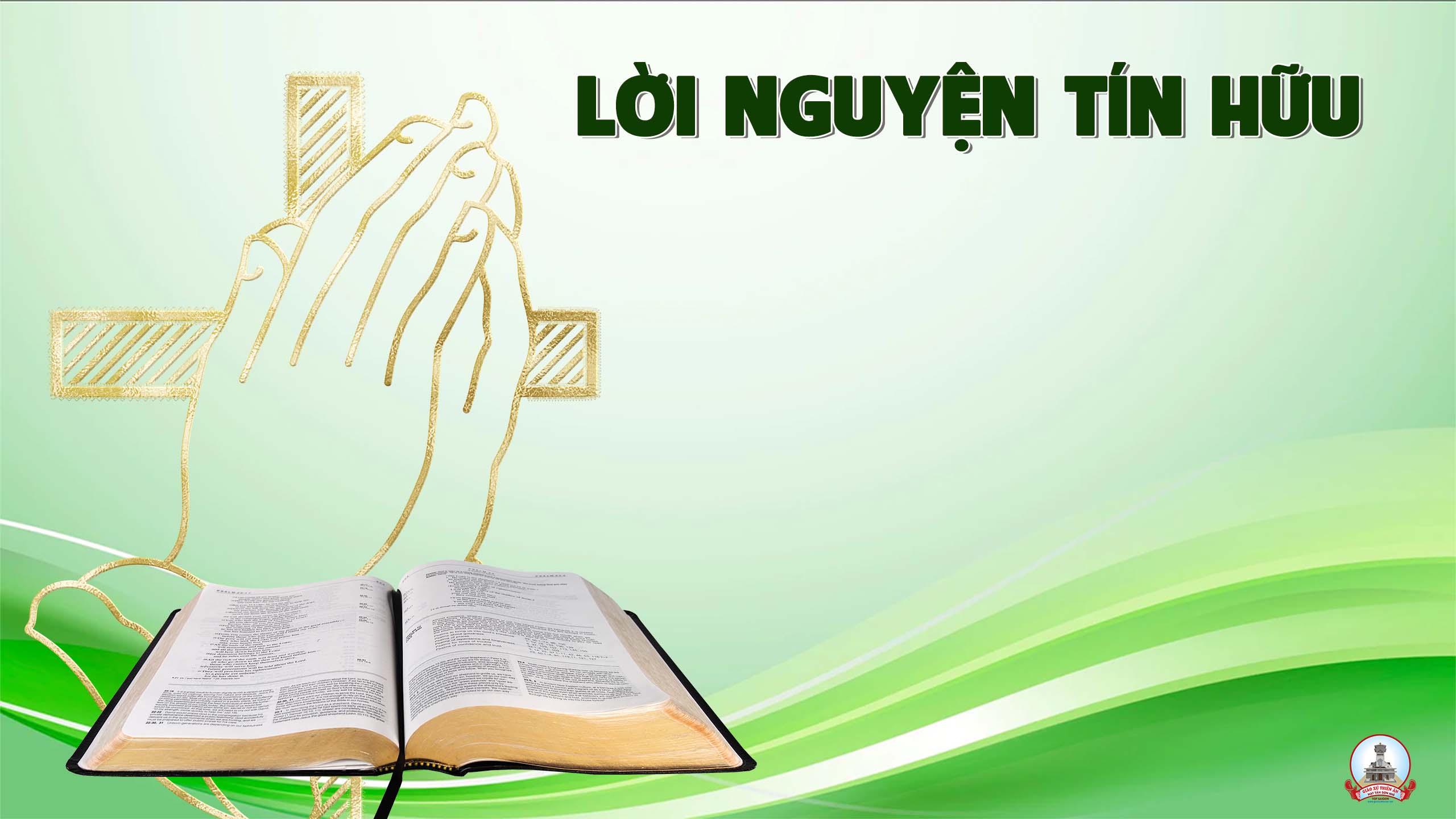 Ỉ một
Anh chị em thân mến, chỉ một mình Đức Giê-su mới có thể  làm cho con người được no thoả cả xác lẫn hồn. Luôn tin tưởng vào quyền năng của Người. Chúng ta cùng dâng lời cầu xin.
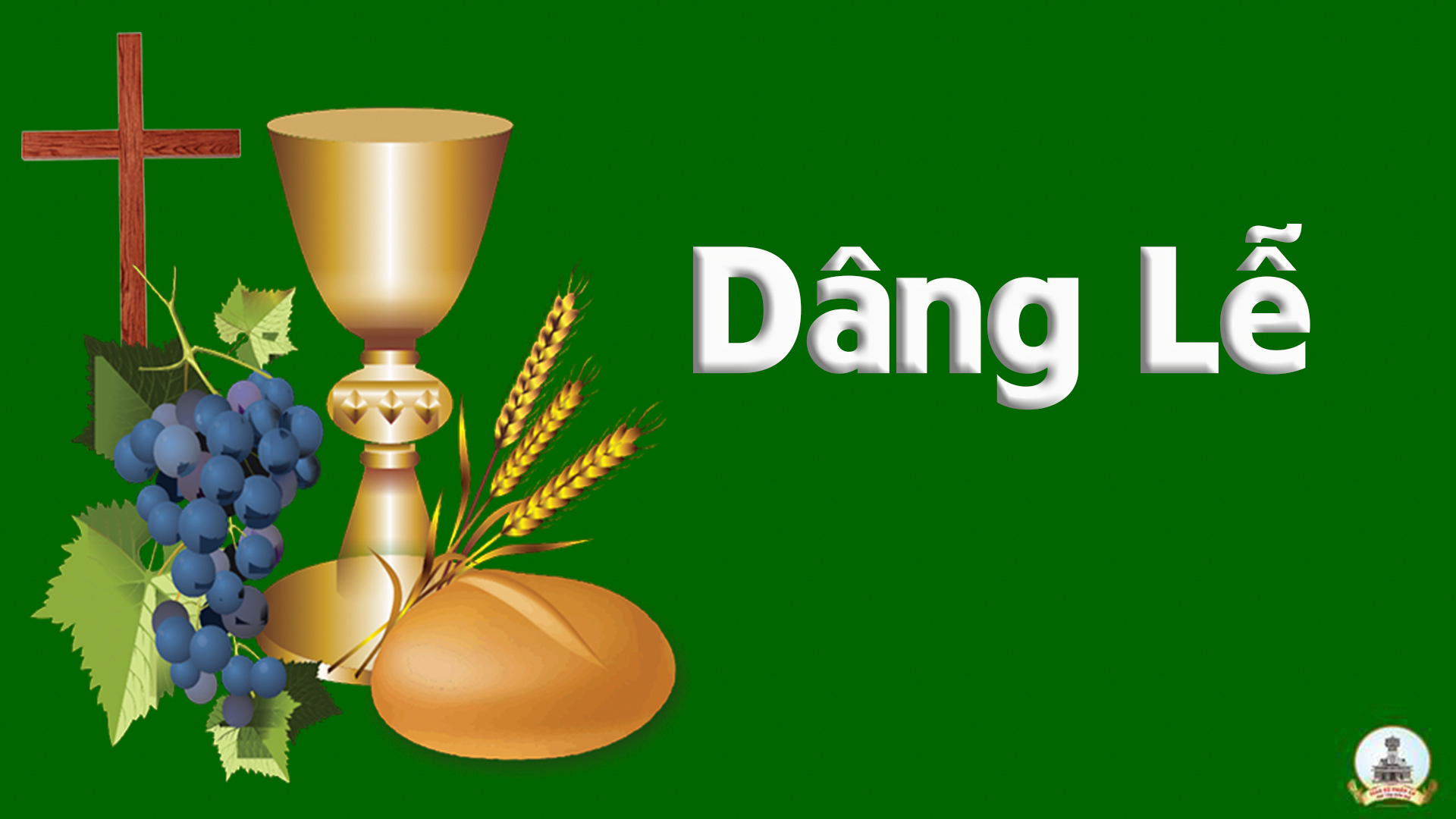 TÌNH CON DÂNG CHÚA
Thông Giáo - Ân Đức
Tk1: Lạy Chúa, bao hạt lúa miến mới kết thành tấm bánh trắng tinh, bao quả nho chín mới ép thành rượu thơm thắm tình…
… Đoàn con dâng Chúa này công lao, mồ hôi nước mắt cuộc bể dâu với bao nhọc nhằn, trong chốn hồng trần kết thành bài ca, bài ca dâng Chúa.
Đk: Chúc tụng Thiên Chúa, Chúa đất trời quyền năng. Chúc tụng Thiên Chúa, Đấng tối cao muôn trùng…
… Này là tấm bánh rượu nho đơn sơ, thành Mình Máu Thánh của Đức Giê-su, là của ăn của uống cho đoàn con.
Tk2: Lạy Chúa, này là nến cháy thắp lên niềm tin yêu sáng ngời, đây là hoa trái của bao là buồn vui khóc cười…
… Này con dâng Chúa đời con đây, hành trình theo Chúa còn trần ai. Ước mơ nồng nàn: Xin cho trọn tình, mối tình thuỷ chung, đẹp bài tình ca.
Đk: Chúc tụng Thiên Chúa, Chúa đất trời quyền năng. Chúc tụng Thiên Chúa, Đấng tối cao muôn trùng…
… Này là tấm bánh rượu nho đơn sơ, thành Mình Máu Thánh của Đức Giê-su, là của ăn của uống cho đoàn con.
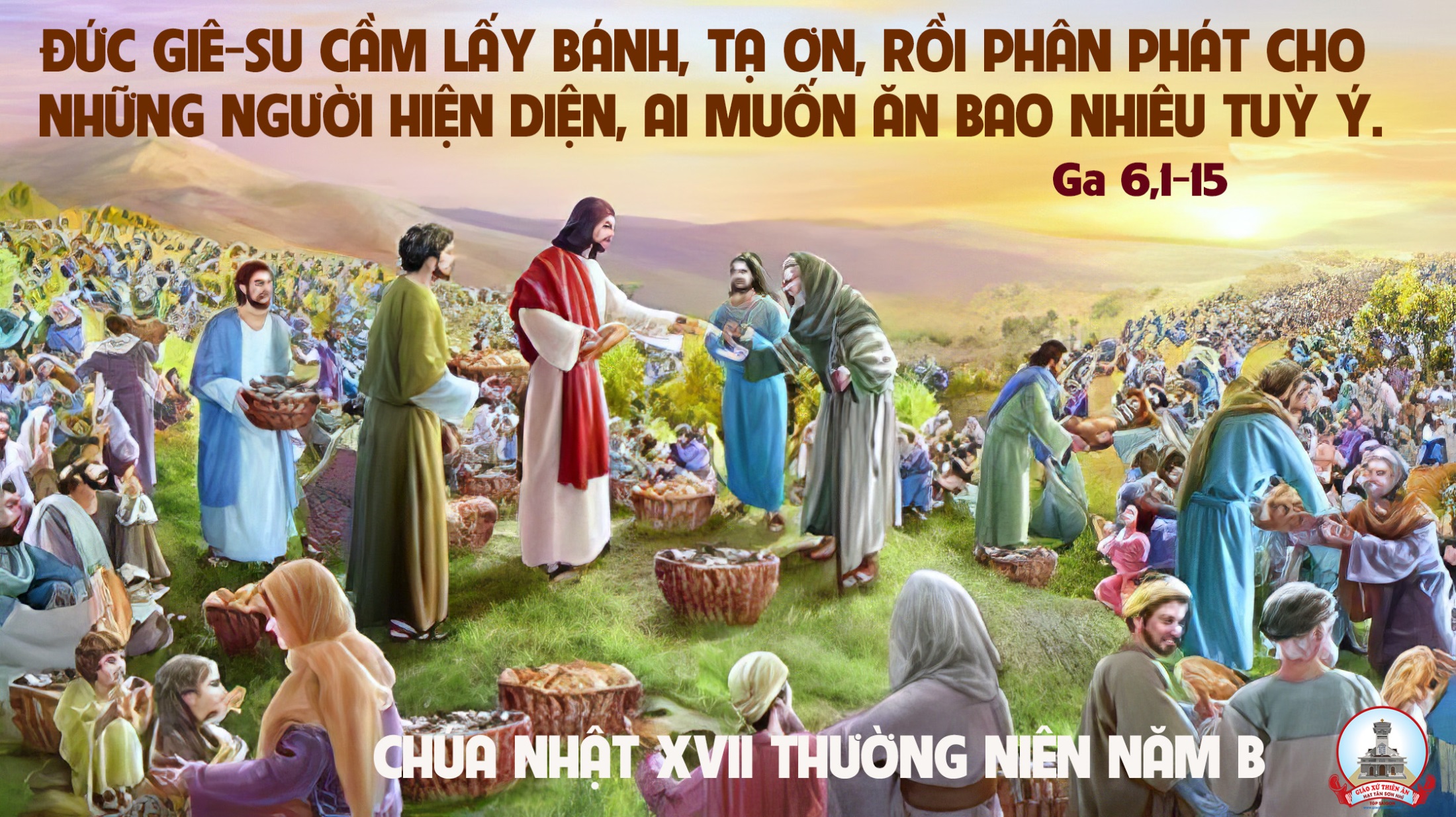 Ca Nguyện Hiệp LễNGÀI ĐÃ THƯƠNGLa Thập Tự
Tk1: Ngài đã thương khi tôi mới bước chân trong đời. Ngài đã thương dẫu nhiều lúc đời tôi xa Ngài. Ngài đã thương tuy biết bao lần như khóm bèo trôi. Tôi lãng quên chạy theo bóng dáng niềm vui gian dối…
… Ngài vẫn thương từng giây phút mong chờ tôi về. Ngài vẫn thương đầy ái tuất như là tình quê. Chờ đợi chi mau hãy trở về, đoan hứa từ nay trung trinh. Tình mến đan bằng lời kinh, liên kết bằng bao hy sinh.
Đk: Bao la! Tình Ngài thương ta con biết nói sao cho vừa để tạ ơn Chúa Cha. Thương con quá là thương, dẫu con tội vương mà Ngài vẫn thương con.
Tk2: Ngài đã thương khi dâng hiến xác thân của mình. Làm của ăn để người thế ngày đêm an bình. Ngài đã thương ban phát nhân loại bao máu đổ ra. Ôi tình yêu nào ai có thấu quỳ đây cung kính…
… Loài người ơi nào ta hãy dâng lời chúc tụng. Loài người ơi nào hãy đến dâng lời tạ ơn. Để từ nay xin bước theo Ngài, tha thứ dầu ai chê bai. Cùng Chúa đi vào trần ai, cho dẫu là bao chông gai.
Đk: Bao la! Tình Ngài thương ta con biết nói sao cho vừa để tạ ơn Chúa Cha. Thương con quá là thương, dẫu con tội vương mà Ngài vẫn thương con.
Tk3: Ngài đã thương khi trông thấy đám đông theo Ngài. Ngài đã thương chữa lành các bệnh nhân của họ. Chiều dần buông sai các môn đệ mua bánh họ ăn. Nhưng ở đây chỉ năm chiếc bánh và hai con cá…
… Ngài đã thương truyền dân chúng hãy ngồi xuống cỏ. Ngài đã thương cầm lấy bánh dâng lời tạ ơn. Rồi bẻ ra phân phát cho họ, ai nấy đều ăn no nê. Dẫu tới năm ngàn đàn ông, ai nấy đều ăn no nê.
Đk: Bao la! Tình Ngài thương ta con biết nói sao cho vừa để tạ ơn Chúa Cha. Thương con quá là thương, dẫu con tội vương mà Ngài vẫn thương con.
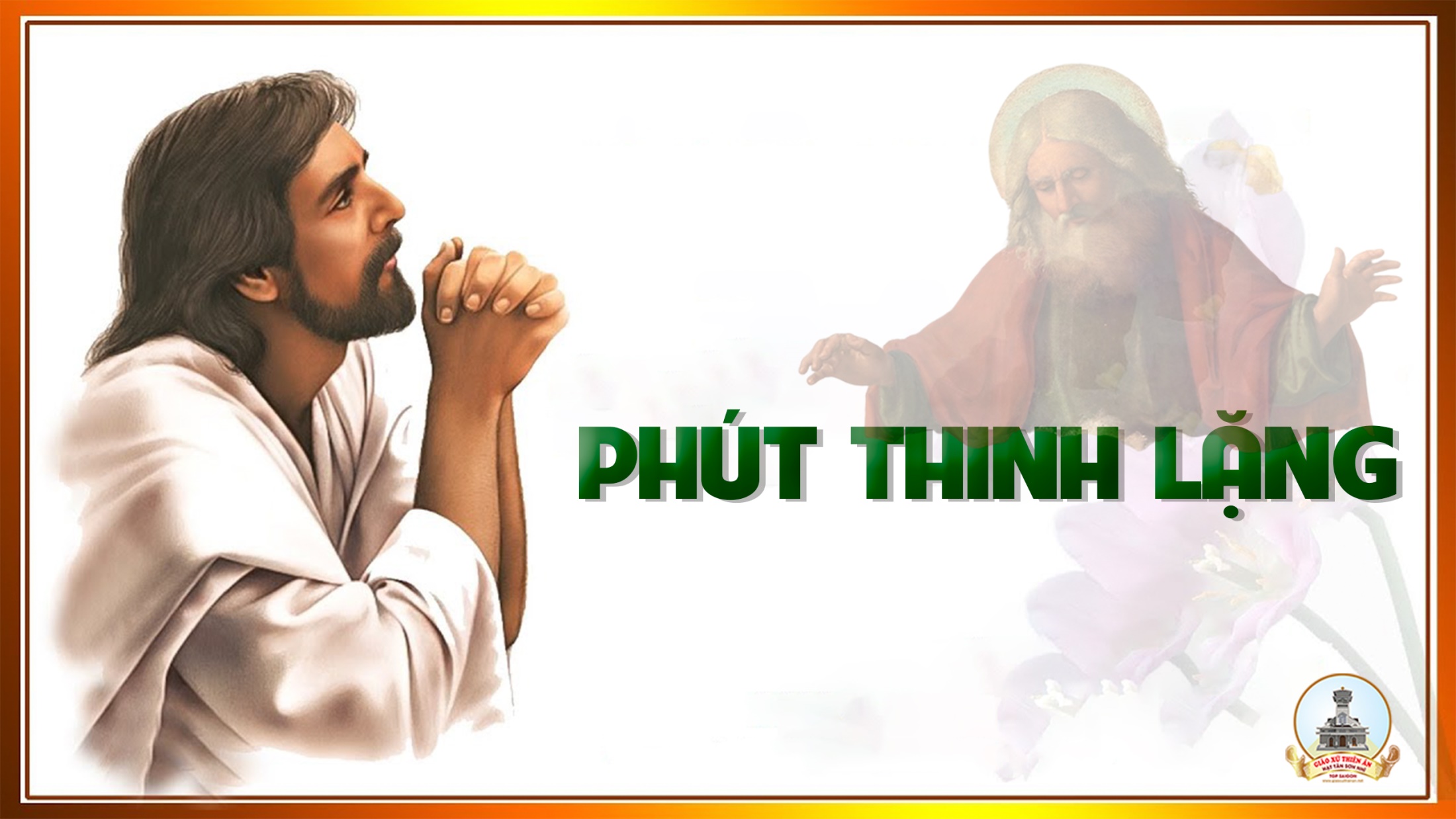 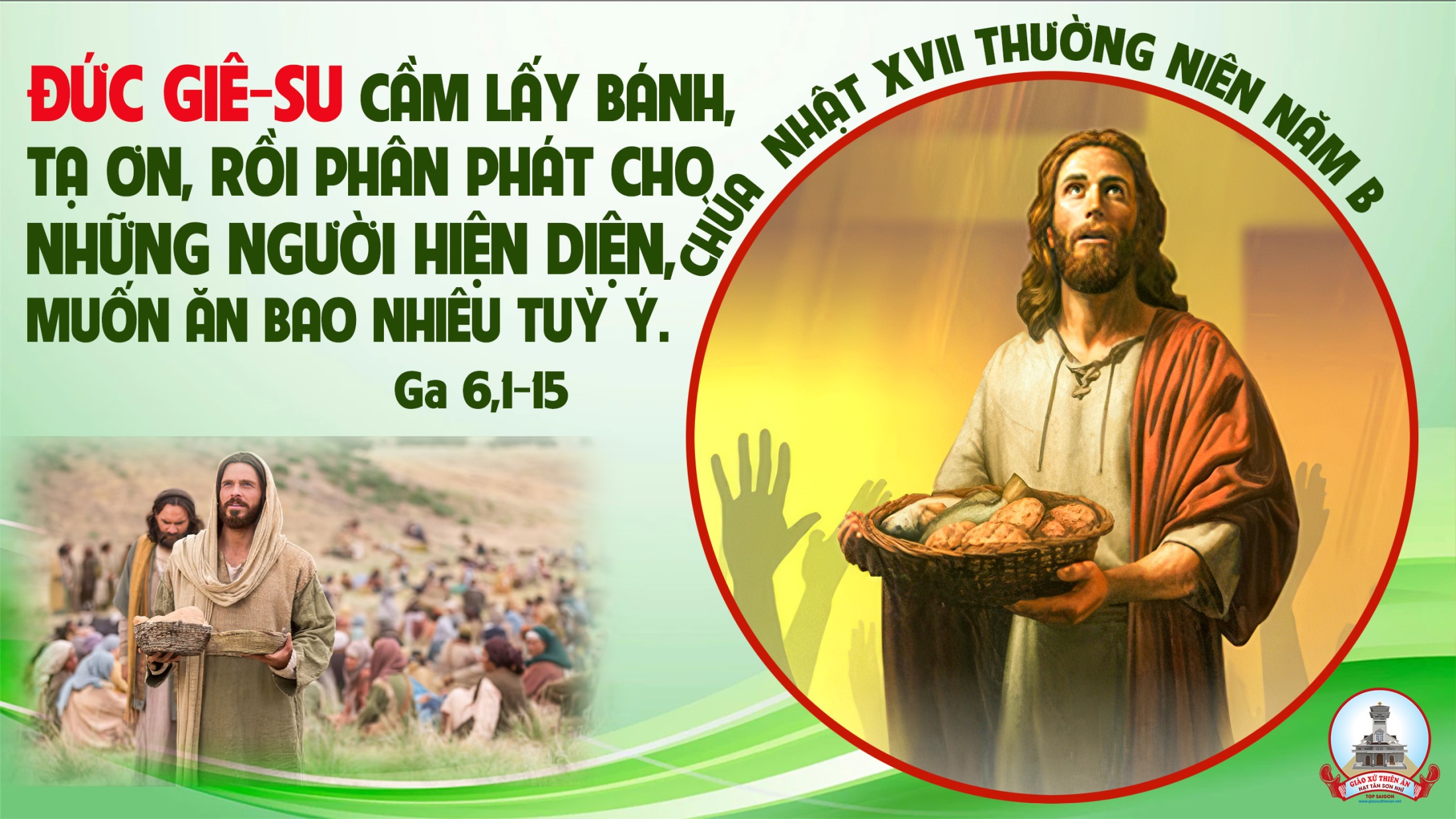 Ca Kết LễCHO NƯỚC TRỜI MAI SAULm. Nguyễn Duy
Đk: Trái đất này nơi con người náu thân. Thế gian này con đường dẫn lên trời. Kiếp sống này ta xây dựng thế giới để dọn đường cho Nước Trời mai sau.
Tk1: Chúa cho ta niềm vui sống bên muôn người. Chúa cho ta cuộc sống dẫn lối lên trời. Mừng vui đi lo chi ngày mai sẽ tới. Hãy vững tâm trời xanh đang đón chờ ta.
Đk: Trái đất này nơi con người náu thân. Thế gian này con đường dẫn lên trời. Kiếp sống này ta xây dựng thế giới để dọn đường cho Nước Trời mai sau.
Tk2: Chúa cho ta vầng tim biết yêu thương hoài. Chúa cho ta hạnh phúc nếu muốn tin Người, để đời ta hôm nay và mai sau đó còn vẫy tay đời kia đang đón chờ ta.
Đk: Trái đất này nơi con người náu thân. Thế gian này con đường dẫn lên trời. Kiếp sống này ta xây dựng thế giới để dọn đường cho Nước Trời mai sau.
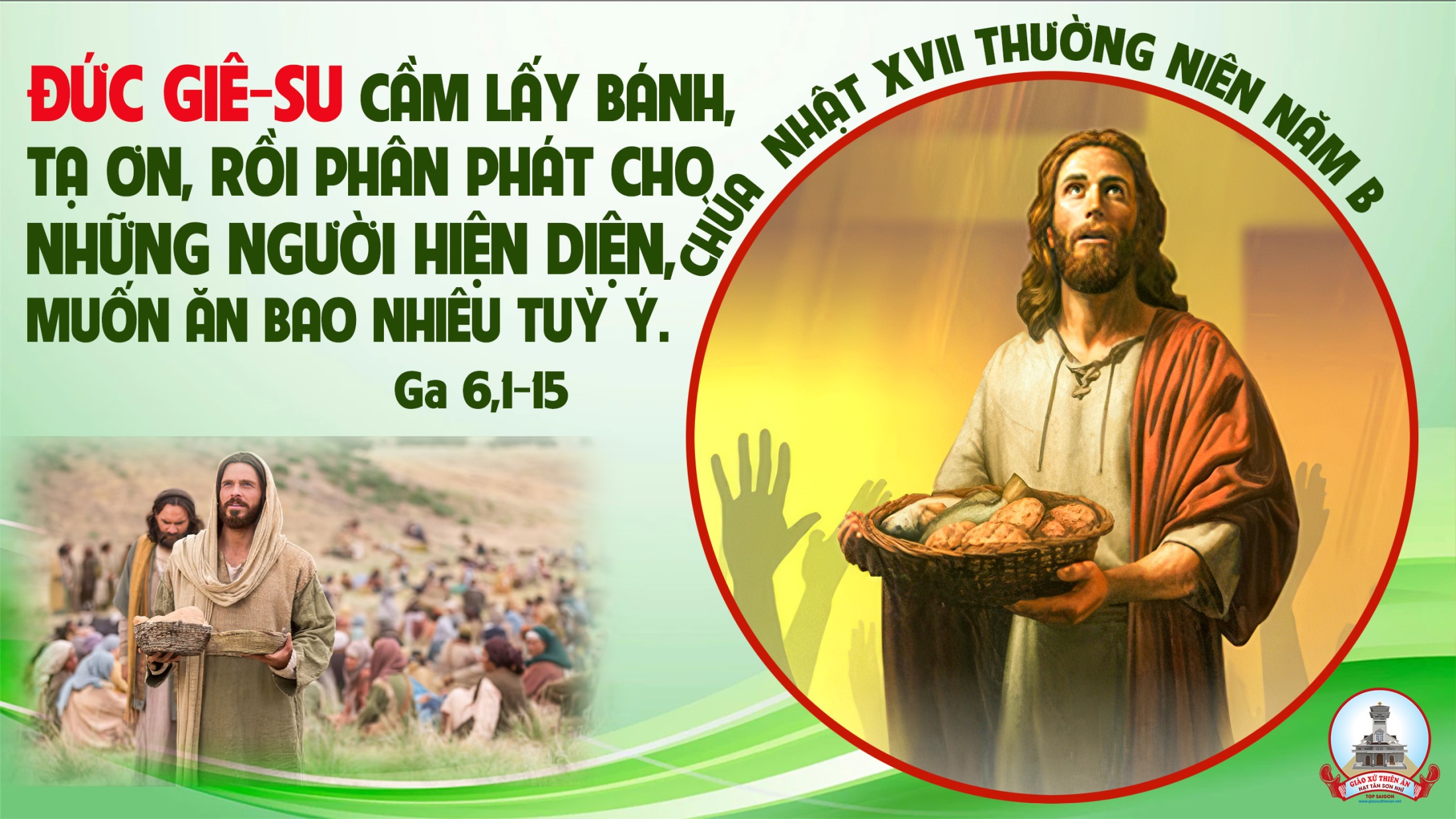